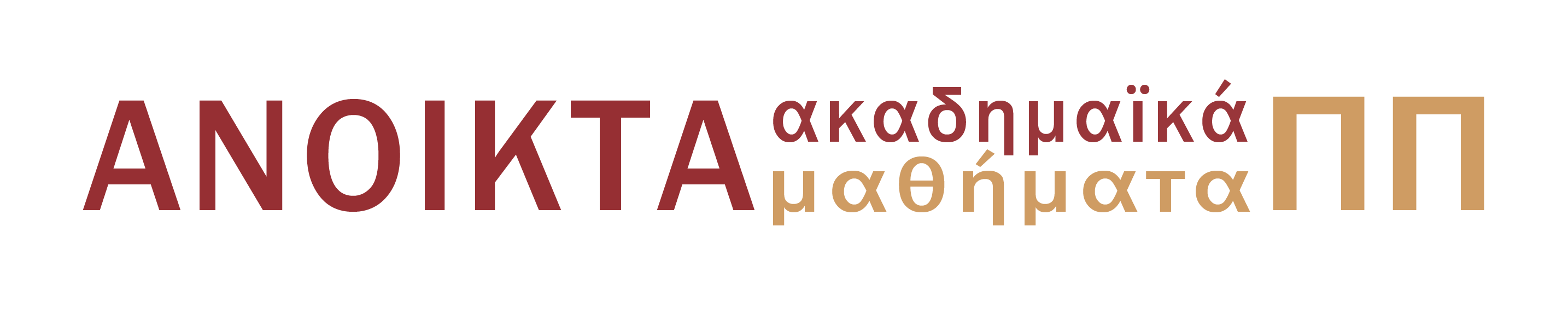 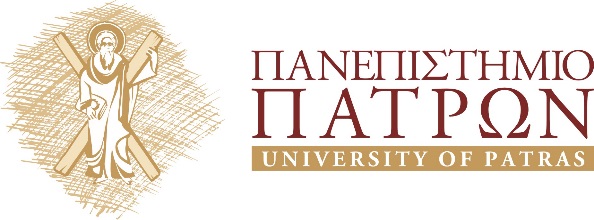 Διδακτική της Πληροφορικής και των ΤΠΕΜάθημα επιλογής ΣΤ’ εξάμηνο, Τμήμα Επιστημών της Εκπαίδευσης και της Αγωγής στην Προσχολική Ηλικία, Πανεπιστήμιο Πατρών
Εργαστήριο 3 :  Scratch (Μέρος 3ο)

Δημήτριος Νικολός
ΤΕΕΑΠΗ
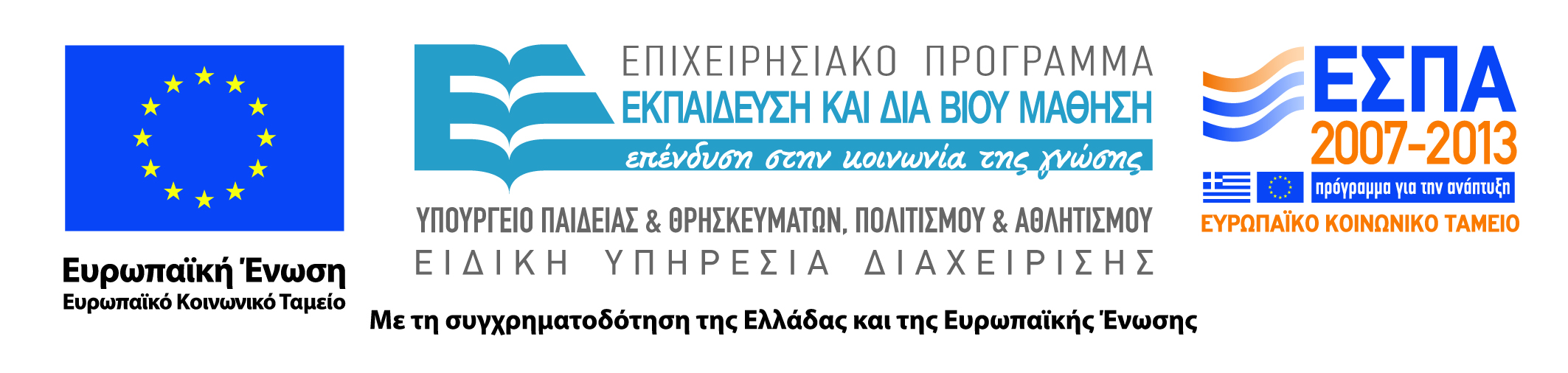 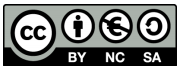 Άδειες Χρήσης
Το παρόν εκπαιδευτικό υλικό υπόκειται σε άδειες χρήσης Creative Commons. 
Για εκπαιδευτικό υλικό, όπως εικόνες, που υπόκειται σε άλλου τύπου άδειας χρήσης, η άδεια χρήσης αναφέρεται ρητώς.
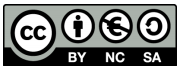 Χρηματοδότηση
Το παρόν εκπαιδευτικό υλικό έχει αναπτυχθεί στα πλαίσια του εκπαιδευτικού έργου του διδάσκοντα.
Το έργο «Ανοικτά Ακαδημαϊκά Μαθήματα στο Πανεπιστήμιο Πατρών» έχει χρηματοδοτήσει μόνο τη αναδιαμόρφωση του εκπαιδευτικού υλικού. 
Το έργο υλοποιείται στο πλαίσιο του Επιχειρησιακού Προγράμματος «Εκπαίδευση και Δια Βίου Μάθηση» και συγχρηματοδοτείται από την Ευρωπαϊκή Ένωση (Ευρωπαϊκό Κοινωνικό Ταμείο) και από εθνικούς πόρους.
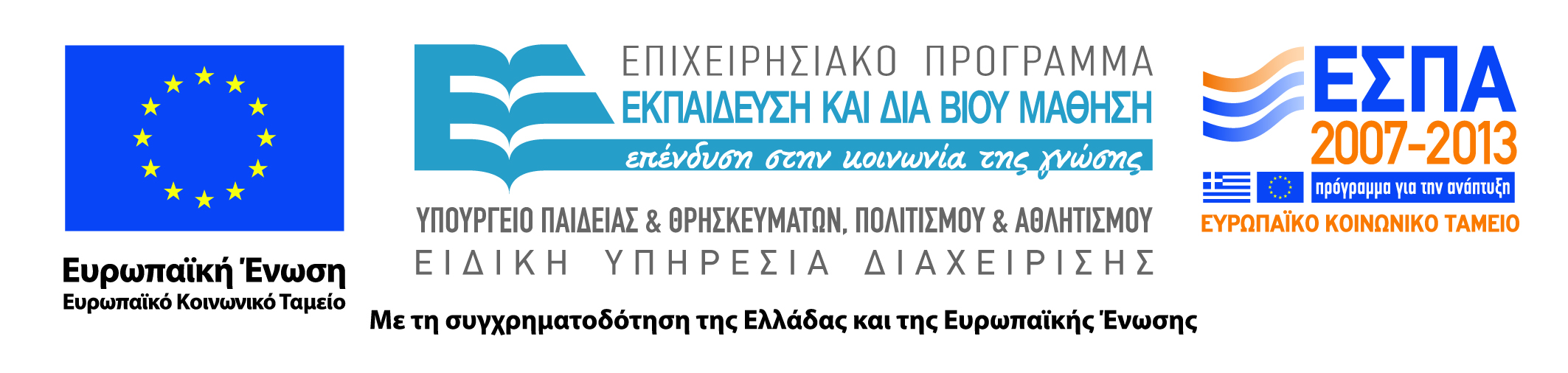 Σκοπός
Συζήτηση με θέματα:
Συνήθεις παρανοήσεις
Εργασία
Εξοικείωση με Δομή Επιλογής
Δημιουργία Αλγορίθμου – Υλοποίηση παιχνιδιού
4
Συνήθεις παρανοήσεις
5
Συζήτηση-Εργασίες
Τα μηνύματα αντιστοιχούν σε ένα γεγονός (ένα μήνυμα αρκεί).
Για παράδειγμα το μήνυμα bcake μεταδίδεται την ίδια στιγμή με το Χρόνια πολλά!
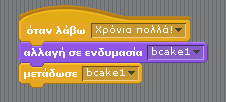 6
Συζήτηση-Εργασίες
Το μήνυμα svhse δεν το έλαβε καμία μορφή.
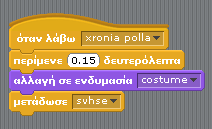 7
Συζήτηση-Εργασίες
Λείπει αρχικοποίηση
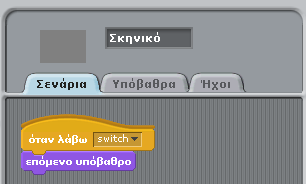 8
ΔομΗ επιλογΗς
9
Μέσα ή έξω;
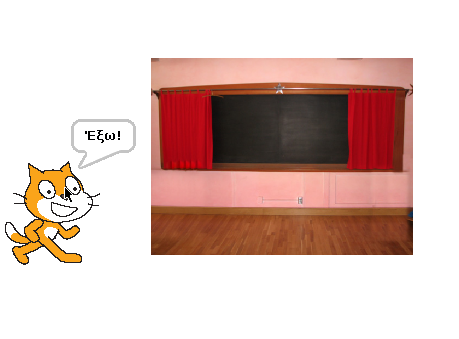 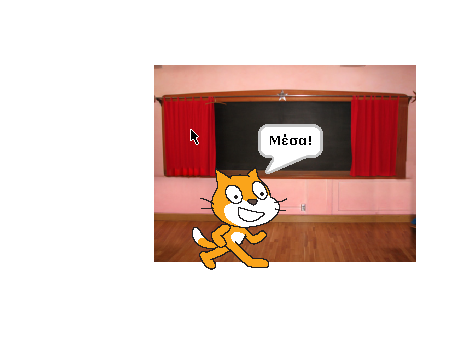 10
Περιγραφή αλγορίθμου
Εάν η γάτα ακουμπάει το δωμάτιο:
Η γάτα λέει «Μέσα»
Αλλιώς
Η γάτα λέει «Έξω»
11
Μέσα ή έξω;
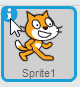 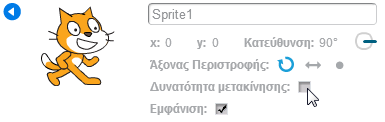 Η γάτα κινείται με σύρε και άφησε!
Έτσι δεν χρειάζεται να προγραμματίσουμε την κίνησή της.
12
Μέσα ή έξω;
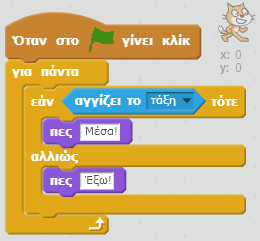 Συνθήκη
Εντολές όταν η συνθήκη ισχύει
Εντολές όταν η συνθήκη δεν ισχύει
13
Πως θα ελέγξω αν η γάτα είναι στη βιβλιοθήκη;
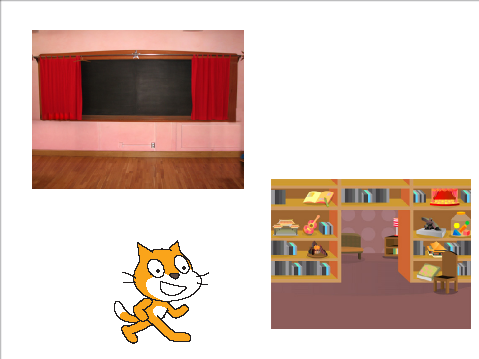 14
Γράψτε έναν αλγόριθμο
Στο ερωτηματολόγιο:
Αλγόριθμος «Τάξη/Βιβλιοθήκη»
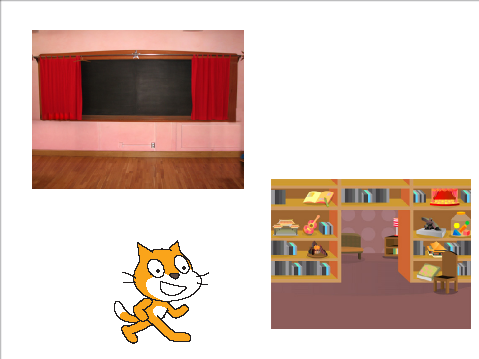 15
[Speaker Notes: Στο moodle θα πρέπει οι φοιτητές να συμπληρώσουν έναν αλγόριθμο για το αν η Γάτα αγγίζει την τάξη ή την βιβλιοθήκη.
Επειδή στο moodle η μορφοποίηση του κώδικα θα χαλάσει θα πρέπει να το ξεκινάν με <pre> και να το λήγουν με </pre>.
Ένας αλγόριθμος μπορεί να είναι:
Αν αγγίζει Τάξη 
   Πες τάξη

Αν αγγίζει βιβλιοθήκη
   Πες βιβλιοθήκη]
Μπορείτε να τον υλοποιήσετε;
Μια δομή «εάν .. αλλιώς» μπορεί να μπει μέσα σε μια άλλη δομή «εάν … αλλιώς» σε αυτή την περίπτωση έχουμε εμφωλευμένες (nested) δομές «εάν … αλλιώς».
16
Παιχνίδι
Μπορούμε να φτιάξουμε και εμείς ένα αντίστοιχο
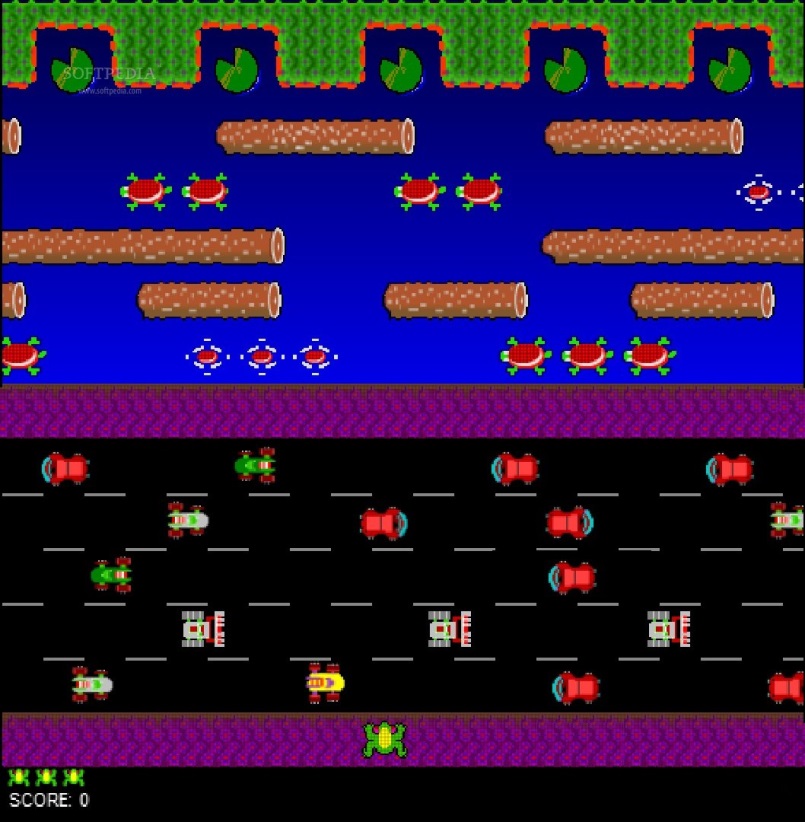 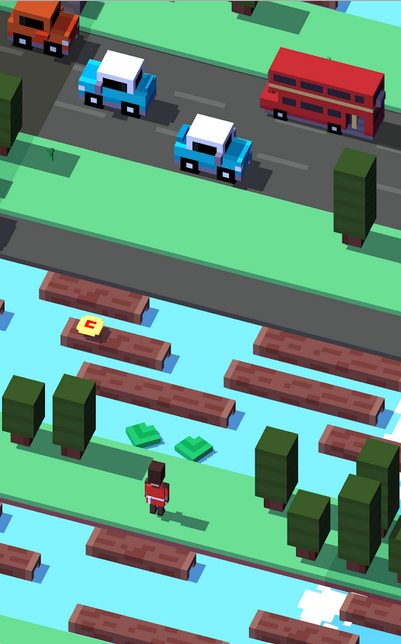 17
Παιχνίδι βατράχου
Δείτε το αρχικό έργο frog_start.sb . Προσπαθήστε να γράψετε έναν αλγόριθμο με συνθήκη, για να κινηθεί ο βάτραχος αν πατηθεί το πάνω βέλος.
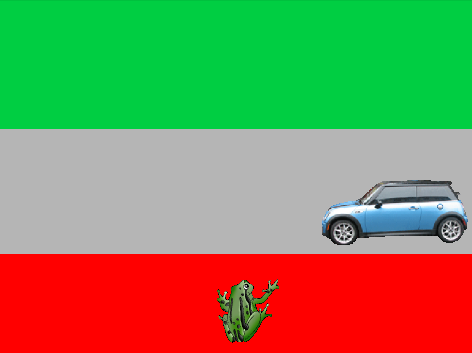 18
Αλγόριθμος
Περιγράψτε τον αλγόριθμό σας στο ερωτηματολόγιο: 
	Αλγόριθμος Βάτραχος 1
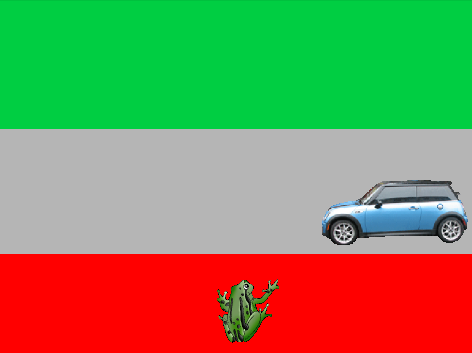 19
Υλοποίηση
Προσπαθήστε να υλοποιείστε τον αλγόριθμο που σκεφτήκατε.
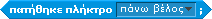 20
Παιχνίδι βατράχου
Προσπαθήστε να εντάξετε το ενδεχόμενο το αυτοκίνητο να πατήσει το βάτραχο στον προηγούμενο αλγόριθμο που γράψατε . Σε αυτή την περίπτωση ο βάτραχος θα πρέπει να λέει: «Έχασα» και να γυρίζει στην αρχική του θέση.
Θυμηθείτε: Αν ο βάτραχος έχει σκοτωθεί δεν πρέπει να κινηθεί ακόμη και αν ο χρήστης πατάει το πάνω βέλος.
Ερωτηματολόγιο:
Αλγόριθμος Βάτραχος 2
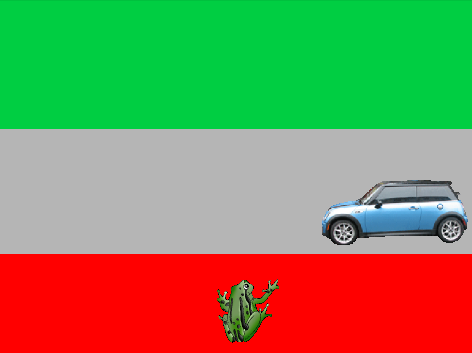 21
Υλοποίηση
Προσπαθήστε να υλοποιείστε τον αλγόριθμο που σκεφτήκατε.
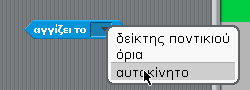 22
Παιχνίδι βατράχου
Στον προηγούμενο αλγόριθμο που γράψατε προσπαθήστε να εντάξετε το ενδεχόμενο να φτάσει ο βάτραχος στην πράσινη περιοχή. Σε αυτή την περίπτωση θα πρέπει να λέει «Κέρδισα» και να γυρίζει πάλι στην αρχική του θέση.

Ερωτηματολόγιο:
Αλγόριθμος Βάτραχος 3
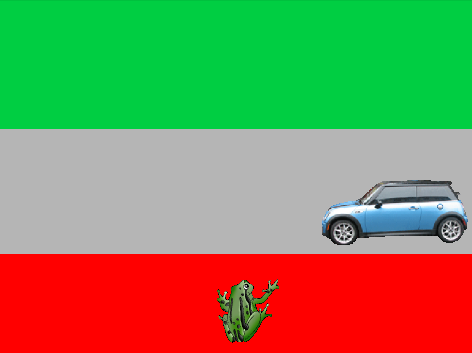 23
Υλοποίηση
Προσπαθήστε να υλοποιήσετε τον αλγόριθμο που σκεφτήκατε.
24
Το πρόβλημα
Πως μπορούμε να ελέγξουμε το αν ο βάτραχος βρίσκεται ολόκληρος στην πράσινη περιοχή;
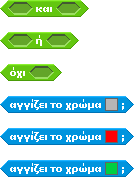 25
Μια ολοκληρωμένη λύση
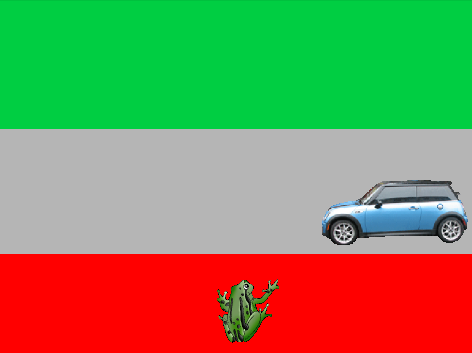 26
Pong
Δείτε το pong_start.sb
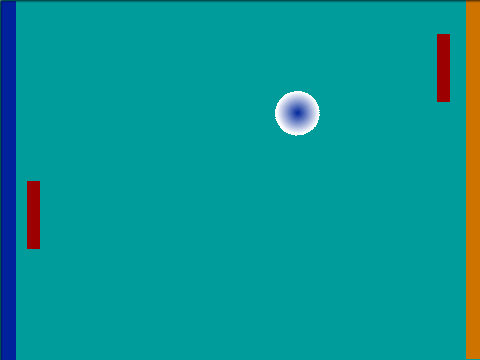 27
Pong
Γράψτε έναν αλγόριθμο για να αποκρούουν τα paddles την μπάλα.
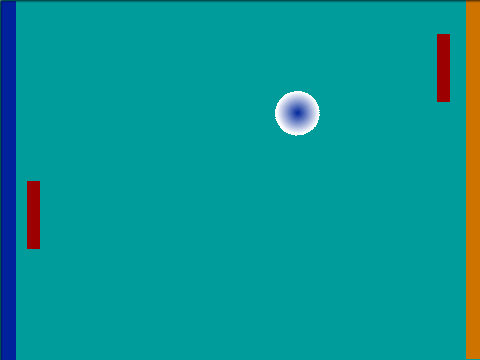 28
Μπορείτε να υλοποιήσετε τον αλγόριθμό σας;
Αλλαγή κατεύθυνσης
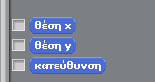 29
Pong
Συμπληρώστε τον προηγούμενο αλγόριθμο σας με το ενδεχόμενο να μην αποκρούεται η μπάλα και να καταλήγει στην άκρη
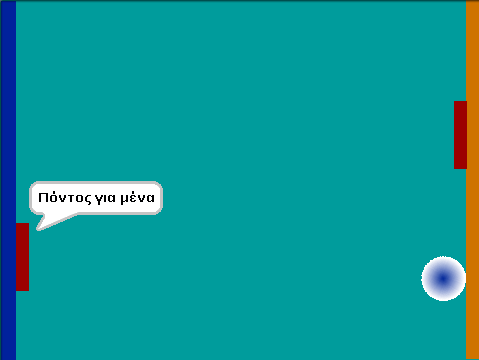 Όταν θα κερδίζεται ένας πόντος το αντίστοιχο paddle θα λέει «Πόντος για μένα».
Ερωτηματολόγιο «Αλγόριθμος Pong 2»
30
Υλοποίηση
Θα χρειαστείτε μηνύματα.
31
Άσκηση για το σπίτι
Φτιάξτε ένα ολοκληρωμένο pong που θα εμφανίζει μηνύματα για το ποιος παίκτης χάνει και πότε.
32
Σημειωματα
Σημείωμα Ιστορικού Εκδόσεων Έργου
Το παρόν έργο αποτελεί την έκδοση 1.0.

Έχουν προηγηθεί οι κάτωθι εκδόσεις:
-
Σημείωμα Αναφοράς
Copyright Πανεπιστήμιο Πατρών, Βασίλειος Κόμης. «Διδακτική της Πληροφορικής και των Τεχνολογιών της Πληροφορίας και των Επικοινωνιών: Scratch (Μέρος 3ο)». Έκδοση: 1.0. Πάτρα, 2015.


Διαθέσιμο από τη δικτυακή διεύθυνση:
https://eclass.upatras.gr/courses/PN1477/
Σημείωμα Αδειοδότησης
Σημείωμα Αδειοδότησης Το παρόν υλικό διατίθεται με τους όρους της άδειας χρήσης Creative Commons Αναφορά, Μη Εμπορική Χρήση Παρόμοια Διανομή 4.0 [1] ή μεταγενέστερη, Διεθνής Έκδοση. Εξαιρούνται τα αυτοτελή έργα τρίτων π.χ. φωτογραφίες, διαγράμματα κ.λ.π., τα οποία εμπεριέχονται σε αυτό και τα οποία αναφέρονται μαζί με τους όρους χρήσης τους στο «Σημείωμα Χρήσης Έργων Τρίτων».
 


[1] http://creativecommons.org/licenses/by-nc-sa/4.0/ 

Ως Μη Εμπορική ορίζεται η χρήση: 
• που δεν περιλαμβάνει άμεσο ή έμμεσο οικονομικό όφελος από την χρήση του έργου, για το διανομέα του έργου και αδειοδόχο
 • που δεν περιλαμβάνει οικονομική συναλλαγή ως προϋπόθεση για τη χρήση ή πρόσβαση στο έργο
 • που δεν προσπορίζει στο διανομέα του έργου και αδειοδόχο έμμεσο οικονομικό όφελος (π.χ. διαφημίσεις) από την προβολή του έργου σε διαδικτυακό τόπο 

Ο δικαιούχος μπορεί να παρέχει στον αδειοδόχο ξεχωριστή άδεια να χρησιμοποιεί το έργο για εμπορική χρήση, εφόσον αυτό του ζητηθεί.
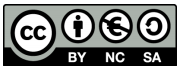 Διατήρηση Σημειωμάτων
Οποιαδήποτε αναπαραγωγή ή διασκευή του υλικού θα πρέπει να συμπεριλαμβάνει:
το Σημείωμα Αναφοράς
το Σημείωμα Αδειοδότησης
τη δήλωση Διατήρησης Σημειωμάτων
το Σημείωμα Χρήσης Έργων Τρίτων (εφόσον υπάρχει)
μαζί με τους συνοδευόμενους υπερσυνδέσμους.
Σημείωμα Χρήσης Έργων Τρίτων
Το Έργο αυτό κάνει χρήση των ακόλουθων έργων:
Εικόνες/Σχήματα/Διαγράμματα/Φωτογραφίες
Οποιασδήποτε μορφής  υλικό περιλαμβάνεται στο ανωτέρω έργο και δεν αναφέρεται σε ξεχωριστή πηγή αναφοράς, τότε αποτελεί πνευματική ιδιοκτησία του διδάσκοντα Καθηγητή, Βασίλη Κόμη.
Τέλος 3ου Εργαστηρίου
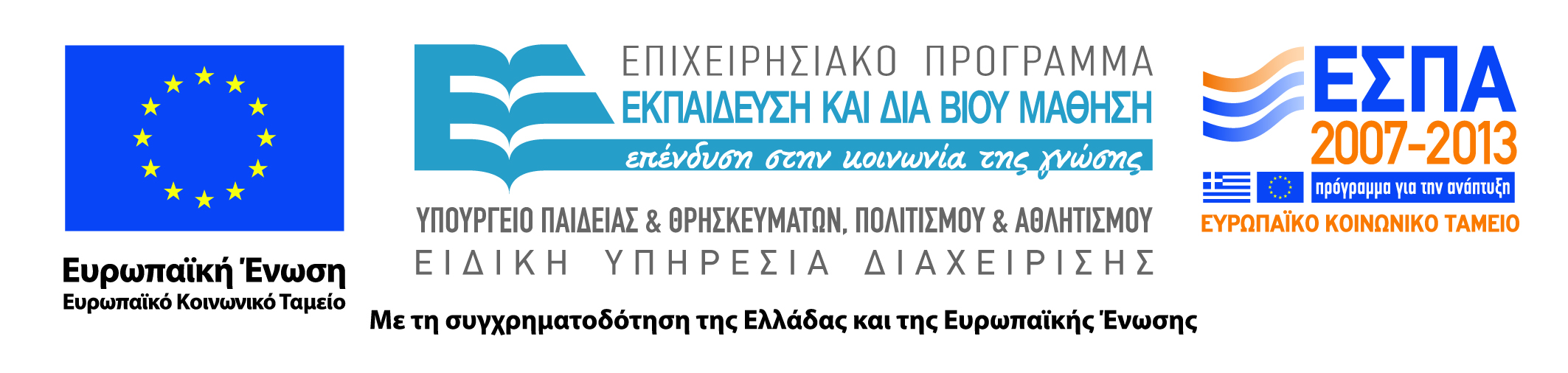 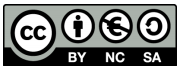